Rechnungsabschluss 2015
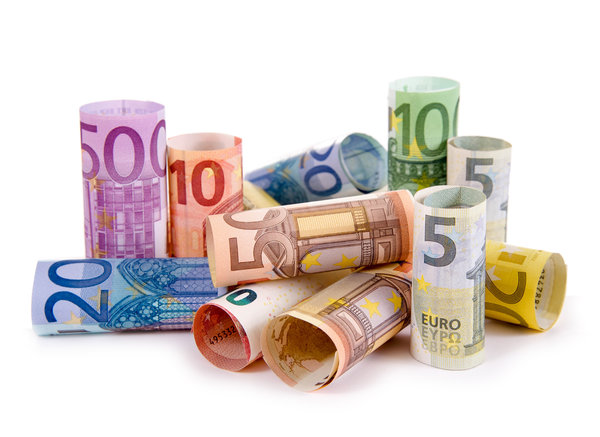 Zuführungen bzw. Rückführungen
€ 889,91	von Jagdpacht 2015 an Vorhaben Güterwege
€ 7.590,81	von OH an Vorhaben Güterwege
€ 100.465,11	von WVA BA 03 an WVA BA 04
€ 550,60	von ABA BA 05 an ABA BA 04
€ 390,40	von ABA BA 05 an ABA BA 06 und 07
€ 499.982,83	von ABA BA 05 an ABA BA 08
€ 3.434,67	von ABA BA 05 an ABA BA 09
€ 42.140,35	von ABA BA 05 an ABA BA 10
€ 10.531,64	von OH an Vorhaben Straßenbau
Einnahmenunterschreitungen OH
€ 2.300,-   LWL-Projekt, Einnahmen aus Vermietung
Mieteinnahmen erst ab 2016
€ 3.000,-   LWL-Projekt, Zinsenzuschuss Land NÖ
 Zinsenzuschuss erst ab 2016
€ 1.600,-   Lustbarkeitsabgabe
 Vorschreibung erfolgte erst im Jahr 2016
€ 109.100,-   Formeller Haushaltsausgleich
Haushaltsausgleich lt. 2. NVA 2015
Einnahmenunterschreitungen AOH
€ 2.500,-   Güterwegeerhaltung, Landesbeitrag (Projektabrechnung erst 2016)
€ 7.409,19   Güterwegeerhaltung, Zuführung v. OH (weniger Zuführung erforderlich)
€ 4.400,-   Straßenbeleuchtung, Bedarfszuweisungen (weniger Bedarfszuweisung erhalten)
€ 9.000,-   WVA BA 03, Landesförderung (Förderung im Jahr 2015 nicht erhalten)
€ 108.400,-   WVA BA 04, Darlehensaufnahme (Änderung der Darlehensaufteilung, Zuführung)
€ 449.900,-   ABA BA 08, Darlehensaufnahme (weniger Darlehensaufnahme erforderlich)
€ 130.000,-   ABA BA 08, Landesförderung (Förderung im Jahr 2015 nicht erhalten)
€ 247.351,37   LWL-Projekt, Förderungen (Landesförderung statt Bundesförderung)
Ausgabenüberschreitungen OH
€ 4.414,28   Schulung der Gemeindefunktionäre (Vorschreibung der neuen Schulungsbeiträge)
€ 8.712,57   Allgemeine Verwaltung, Amtsausstattung (neue EDV/neuer Server)
€ 6.503,97   Allgemeine Verwaltung, Bezüge (Abfertigung nach Austritt)
€ 3.544,06   FF, Instandh. Gebäude (Renovierung Fahrzeughalle und Mannschaftsraum)
€ 3.978,82   Kindergarten, Anschaffungen (Telefonanlage, zusätzliche Kosten)
€ 3.383,97   Vatertierhaltung (gesetzliche Förderung lt. Antragsstellung)
€ 4.060,80   Wasserversorgung, Anschaffung EDV (Neue EDV/neuer Server)
€ 4.060,80   Abwasserbeseitigung, Anschaffung EDV (Neue EDV/neuer Server)
€ 50.910,63   Gewinnentnahmen von Unternehmen (Maastricht-Buchung)
€ 1.692,-   Müllbeseitigung, Anschaffung EDV (Nneue EDV/neuer Server)
€ 3.122,45   Zuführungen von OH an AOH (Zuführungen an Vorhaben 3 und 4)
Ausgabenüberschreitungen AOH
€ 100.465,11   WVA BA 03, Zuführung an andere BA (Änderung der Darlehensaufteilung, Zuführung an WVA BA 04)
Rechnungsabschluss 2015 - Eckdaten
Kassenbestand zum 31.12.2015: € 694.330,50
Gesamtabschluss OH: + € 114.507,04
Gesamtabschluss AOH: + € 538.592,66
Rechnungsabschluss 2015
Schulden
Schuldenstand per 01.01.2015:	€ 12.641.471,82

Zugang:	€ 1.293.922,73
Tilgung:	€ 529.644,28

Zinsen:	€ 148.639,49
Ersätze:	€ 522.795,69

Schuldenstand per 31.12.2015:	€ 13.405.750,27